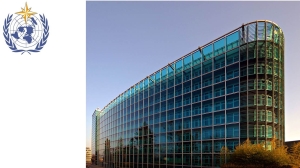 Hydrology Domain Working GroupWhere to from here?
Ninth Hydrology DWG Workshop
Geneva, Switzerland
Tony Boston and Silvano Pecora
19 September 2018
Future state for HDWG
Our vision for this group over the next ten years
What?
Where?
How?
Why?
Ninth Hydrology Domain Working Group Workshop
Some views from members
Dave Blodgett
Focus on hydrology issues -- SW/GW interactions, channel geometry and river corridor characterization, hydrologic interactions with soils, etc
ELFIE is fantastic, but I feel we are continuing to solve the community problem and not really focusing on Water
Rob Atkinson
Need for “interoperable profiles" of our existing standards, e.g. WaterML2, is a clear need
Profiles would include key vocabularies such as observable parameter dictionaries. Developed in conjunction with WMO. 
Audit existing WMO parameter lists as input to new approaches to their management
Evolve WHOS ontology using OGC-NA register methods
Ninth Hydrology Domain Working Group Workshop
Some view from members
Sylvain Grellet
Need both domain and technical views
Open source tools that can expose and consume our standards are desirable
Need to expose vocabs/nomenclature from standards as open accessible ontologies (continuation of ELFIE work)
This issue hasn’t been handled well to date by HDWG
Other domains, e.g. Geoscience, do this better
Hydro vocab IE – would there be interest?
Hydro profile for SOS2 – Perhaps not worth investment given SensorThings API which may be better? Take account of INSPIRE extensions to hydro profile for SOS2 (GDA)
People are too stretched. How to attract fresh people? – RESTful APIs would be of interest. What APIs are required? Domain vocabs also are a good way to do collaborative development…
How can we ensure our standards are more visible in the research community? Write a paper?
Reach out to European Environment Agency. Get someone form there into the group!
Certification of implementors or implementations as being ‘WaterML2 compliant’
Setup an OGC Hydrology DWG github for standards-compliant software, tools…
Ninth Hydrology Domain Working Group Workshop
Some view from members
Matt Fry
Need better understanding of what WMO has done with registers. See: http://codes.wmo.int/. What is the roadmap for the WMO register?
What is the scope of this group? Just standards or do we also do guides, implementations, capacity building…
What is in the pipeline of projects at WMO that HDWG could potentially collaborate on?
Water Data Portals work by RDA. Could be an entry point for tools to promote uptake of standards. Target the research community. Need more packages that support WaterML2: Python, R etc.
List of implementations (web services that use) the standard
Ninth Hydrology Domain Working Group Workshop
Some view from members
Nina Kickinger
Offer to share efforts in Space4Water portal with the group
Uli Looser
Review the hydro.dwg list to look for champions
No-one is being paid to be in the group which makes it hard to attract new people
Needs met, participation drops off
Improved communication between OPC and WMO. Identify key contacts at WMO that we can interact with. Invite Enrico Fucile to a HDWG meeting? Identify the position (not person) that we can liaise with. Update the WMO-OGC MoU.
Ninth Hydrology Domain Working Group Workshop
Some view from members
Silvano Pecora
HDWG is very important for CHy. CHy will never have the resources to develop standards and this group has the required expertise.
Webinars could be setup in which members could demonstrate their expertise and areas of interest. Identify priority areas: e.g. groundwater, WPS as demonstrated by 52North.
Would be good for HDWG priorities to better reflect WMO needs
Fixed time (short) webinars for targeted topics. Benefits: Lower barrier to entry, not wasting time, more engagement.
Identify new use cases, e.g. satellite data integration
Request support from international organisations for the next workshop, e.g. IHS or IAHS. Next IAHS meeting is planned for New York in 2019.
Ninth Hydrology Domain Working Group Workshop
Directions
Improved links between WMO and OGC
WMO is building global information systems for hydrological data sharing and has broad and deep people networks
OGC developing standards, best practices and technologies supporting interoperability
Make the links stronger by…
WMO report as a standing item at OGC TC HDWG meetings
HDWG members contribute to WMO projects
Tools to encourage take-up of WaterML2
APIs, Implementations, Guides, Best Practice examples etc.
Connections with other hydro communities, e.g. through RDA, IHP…
Vocabs and ontologies
HDWG and WMO activities across hydro, geoscience, weather, climate – harmonise and connect
Ninth Hydrology Domain Working Group Workshop
Some potential actions
Update OGC-WMO MoU including contact points
Progress WMO approval of GWML2 and HY_Features and inclusion in Manual on Codes
Fix informative content in WaterML2: Part2
Definitions of variables in OSCAR/Surface
Potential => Standard for variable definition – via OGC?
Common ontology services from WHOS – useful as input into OGC standardisation?
Citizen science IE may be a forum for development/testing
OGC could use catalogue info from WHOS as demonstration of use of web services and WaterML2
Ninth Hydrology Domain Working Group Workshop
Some potential actions
Progress SOS2 as an OGC service standard?
Development of WPS for hydrological computations
Improve communication of the WMO/OGC activities
papers, videos, news on WMO and OGC webportals, posters during events, ....
Improve participation in the HDWG
surveys of hydro.dwg list members, on data needs, invitation of selected data providers and users on specific activities, ...
...
Ninth Hydrology Domain Working Group Workshop
Priority actions
Update the WMO-OGC MoU
Complete adoption process at WMO for WaterML2: Part 3 & 4
Fix informative content in WaterML2: Part2
Make relevant feedback from WMO a standing item on HDWG agendas at OGC TC meetings
Publicise a list of tools, APIs, implementations that support hydrological standards
Explore opportunities to collaborate on vocabularies and ontologies
Setup an OGC Hydrology DWG github
Define Hydrology DWG webinar series for 2019
Identify potential topics via email request to the list
Ninth Hydrology Domain Working Group Workshop